Chapter
7
Navegando en el Interior
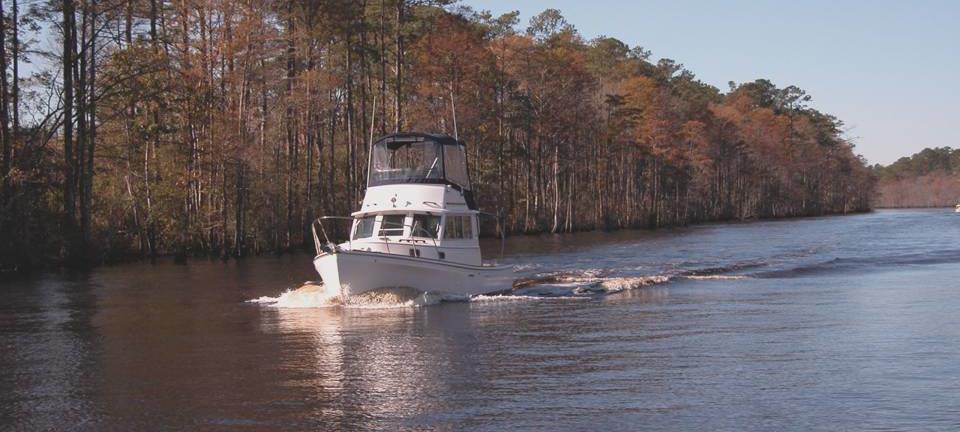 Copyright 2007 - Coast Guard Auxiliary Association, Inc.
1
Objetivos del Curso
La naturaleza de la aguas interiores 
Reglas de Navegación 
Ayudas a la Navegación (Boyas)
Cruzando y rebasando señales diurnas 
Peligros 
Cartas del rio 
Navegando aguas interiores
Copyright 2007 - Coast Guard Auxiliary Association, Inc.
2
Navegando el Interior
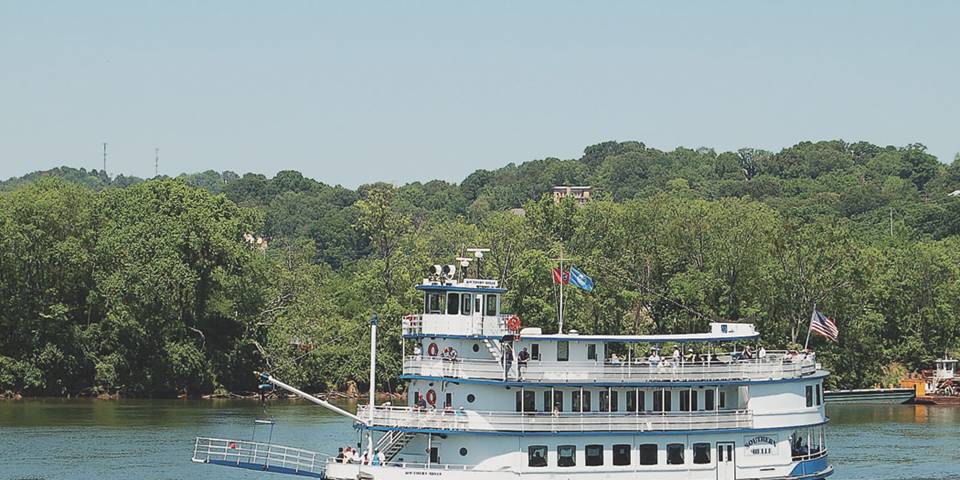 ¿Cual cree Usted sea una diferencia entre las aguas costeras y las interiores?
Copyright 2007 - Coast Guard Auxiliary Association, Inc.
3
Navegando el Interior
Rios
Lagos
Canales
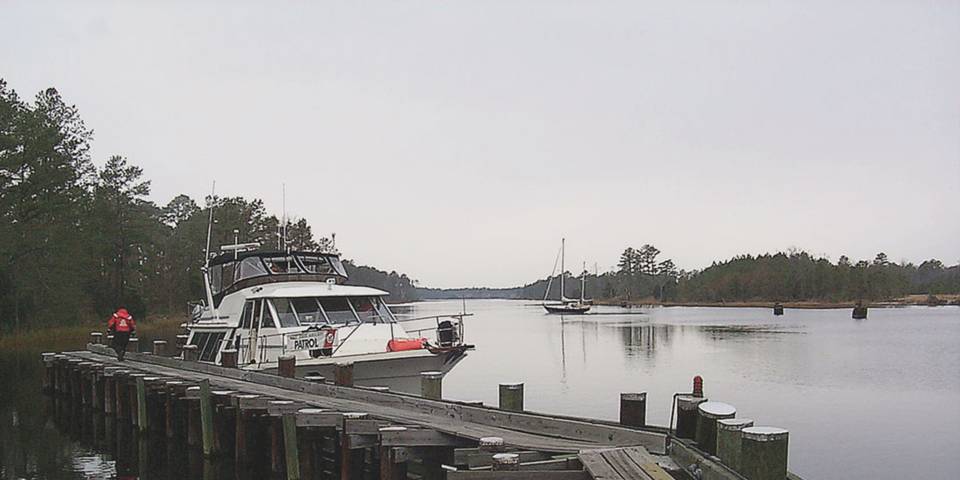 Copyright 2007 - Coast Guard Auxiliary Association, Inc.
4
Navegando el Interior
¿Cual sería la diferencia navegando aguas interiores versus aguas costeras?
Copyright 2007 - Coast Guard Auxiliary Association, Inc.
5
Navegando el Interior
Las Reglas     
     Aplicables a aguas navegables
No aplican a aguas no navegables
Copyright 2007 - Coast Guard Auxiliary Association, Inc.
6
Navegando el interior
ATONS (aids to navigation) (Boyas)
US Aids to Navigation System
Uniform State Waterways Marking System
Su combinó con el US ATON System en el 2004
Pueden existir ayudas y tarjetas viejas todavia en uso
Copyright 2007 - Coast Guard Auxiliary Association, Inc.
7
Navegando el Interior
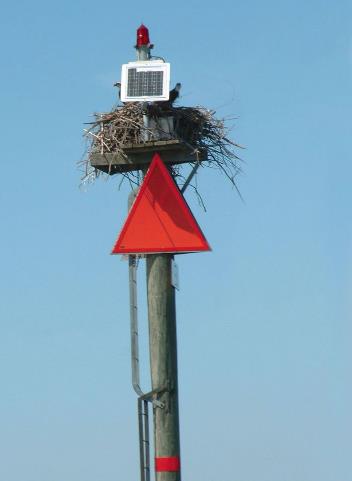 Western Rivers ATONS
Margen derecha bajando
Margen izquierda bajando
Copyright 2007 - Coast Guard Auxiliary Association, Inc.
8
Navegando el Interior
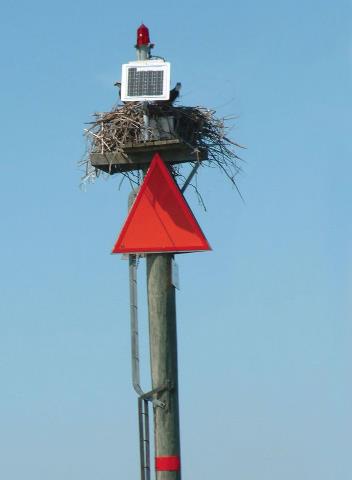 Western Rivers ATONS
¿Alguien puede explicar la importancia al pasar un “daymark” (marca de dia)?
Copyright 2007 - Coast Guard Auxiliary Association, Inc.
9
Navegando el Interior
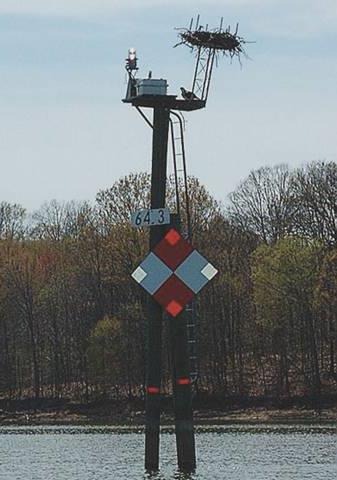 Western Rivers ATONS 
Cruzando un Daymark
En forma de Diamante
Verde y blanca en forma de tablero de damas
Copyright 2007 - Coast Guard Auxiliary Association, Inc.
10
Navegando el Interior
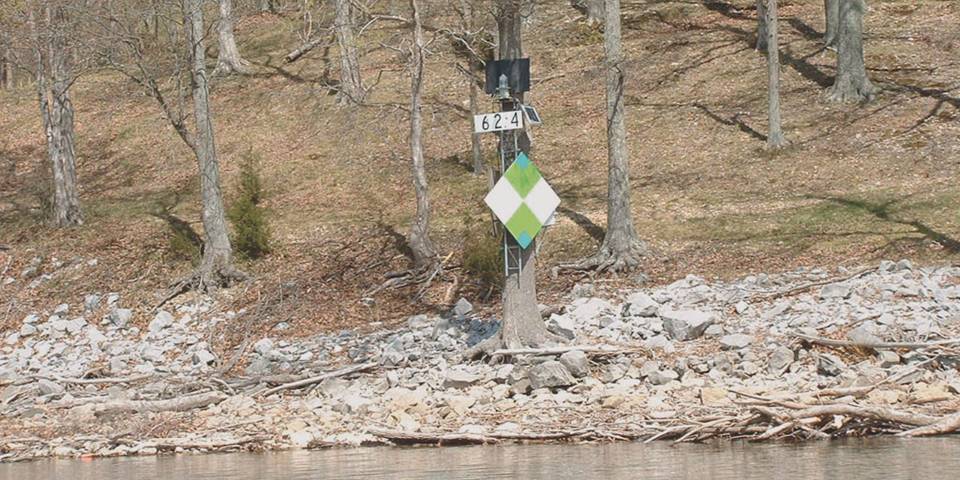 Western Rivers ATONS
¿Cuales son algunas consideraciones que se deben tener al pasar una boya del rio?
Copyright 2007 - Coast Guard Auxiliary Association, Inc.
11
Navegando el Interior
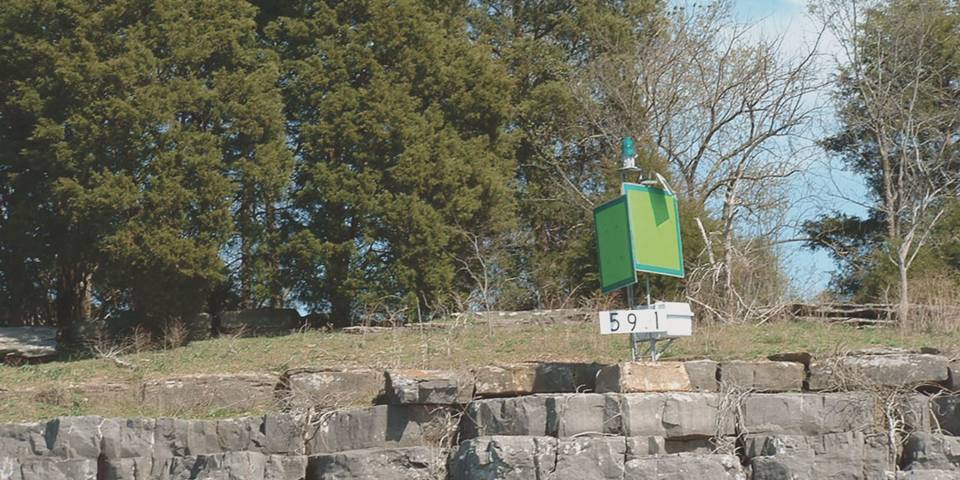 Western Rivers ATONS
¿Alguien se acuerda cuales son las ventajas de lo marcadores de millas?
Copyright 2007 - Coast Guard Auxiliary Association, Inc.
12
Navegando el Interior
El Sistema Estatal Uniforme de los Marcadores del Rio (Uniform State Waterways Marking System)
Hay tres tipos de marcas:
Regulatorio
ATONS (BOYAS)
Amarraderos (Mooring)
Se combinó con el US ATON System en el 2004
Pueden haber boyas y marcas viejas todavίa en uso
Copyright 2007 - Coast Guard Auxiliary Association, Inc.
13
Regulatory Markers    (Marcas Reglulatorias)
Uniform State Waterways Marking System (Sistema Estatal de Marcadores de Aguas Interiores)
¿Cual es la importancia de los marcadores regulatorios?
Copyright 2007 - Coast Guard Auxiliary Association, Inc.
14
Marinería en el Interior
¿Cuales son algunos de los retos al navegar en aguas interiores?
Copyright 2007 - Coast Guard Auxiliary Association, Inc.
15
Marinería en el Interior
Cambios en la profundidad del agua y la velocidad de la corriente
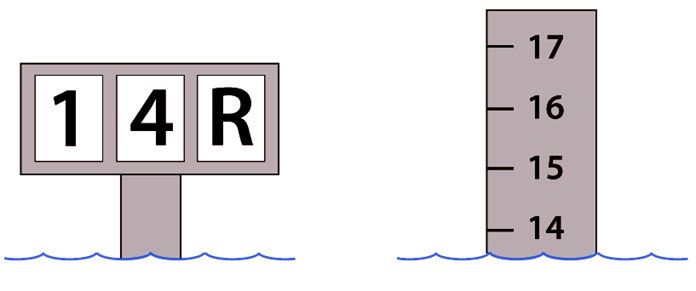 Copyright 2007 - Coast Guard Auxiliary Association, Inc.
16
Marinería en el Interior
¿Cuales son algunos de los peligros en los lagos?
Copyright 2007 - Coast Guard Auxiliary Association, Inc.
17
Marinería en el Interior
¿Cuales son cuatro precauciones de seguridad que tenemos que tomar en cuenta antes de ir a nevegar a un rio?
Copyright 2007 - Coast Guard Auxiliary Association, Inc.
18
Corrientes en el Rio
¿Que peligros podemos encontrarnos navegando en un rio?
Copyright 2007 - Coast Guard Auxiliary Association, Inc.
19
Corrientes en el Rio
Canales de rio
Pueden ser muy fuertes
Se concentran en el canal
Dificultan el movimiento rio arriba
Ayudan al movimiento rio abajo
Copyright 2007 - Coast Guard Auxiliary Association, Inc.
20
Corrientes en el Rio
Comportamiento de las corrientes
Podrίan correr en diferentes direcciones a diferentes profundidades
Copyright 2007 - Coast Guard Auxiliary Association, Inc.
21
Corrientes del Rio
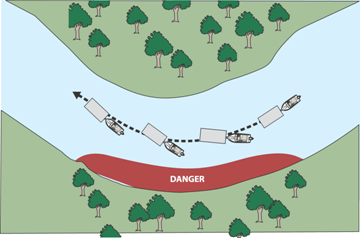 Recodos (curvas) en el Rio
Recodo exterior
Recodo interior
Las diferencias pueden ocasionar remolinos o aguas muertas
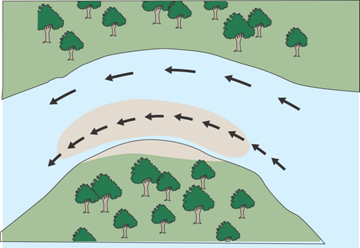 Copyright 2007 - Coast Guard Auxiliary Association, Inc.
22
Corrientes del Rio
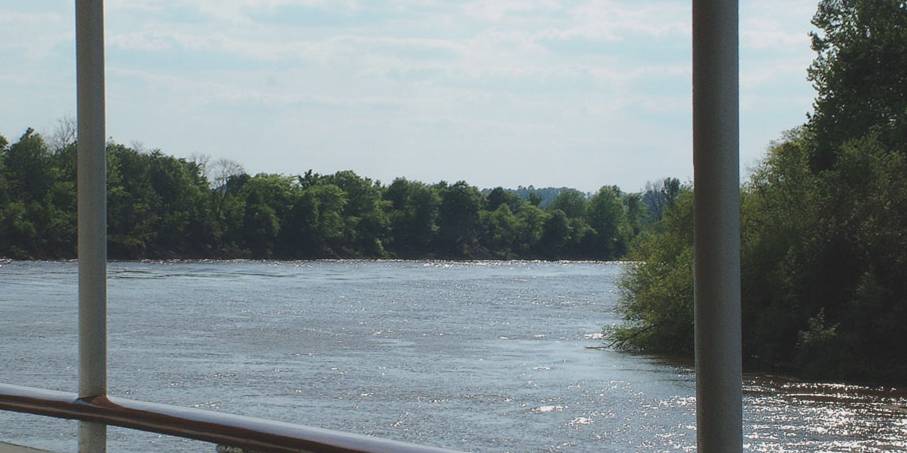 Otros retos del rio
Entrando a una corriente
Escombros en el rio
Copyright 2007 - Coast Guard Auxiliary Association, Inc.
23
La conservación en aguas interiores
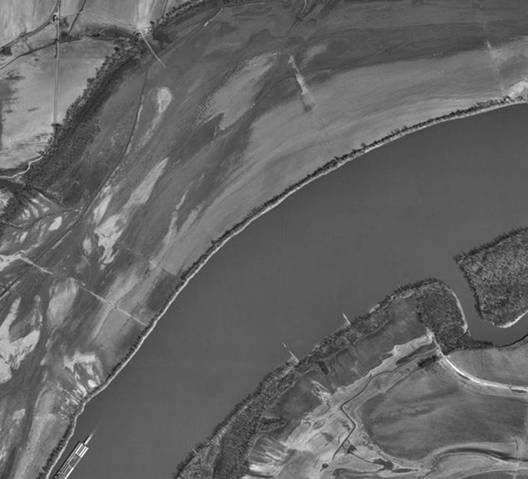 Levees (diques)
Revestimientos
Copyright 2007 - Coast Guard Auxiliary Association, Inc.
24
El mantenimiento de las aguas interiores
Otros dispositivos
¿Cuales son otros dispositivos, y para que sirven?
Copyright 2007 - Coast Guard Auxiliary Association, Inc.
25
Day Shapes
   (figuras de dia)
Day Shapes
Side with obstruction
(Lado obstruido)
Side clear to pass
(La do para pasar)
Lights
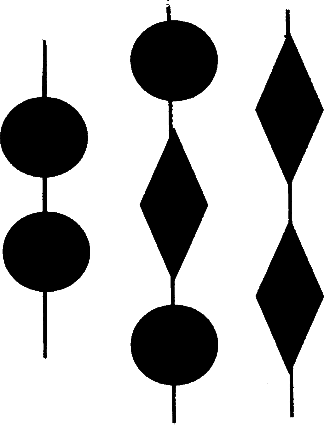 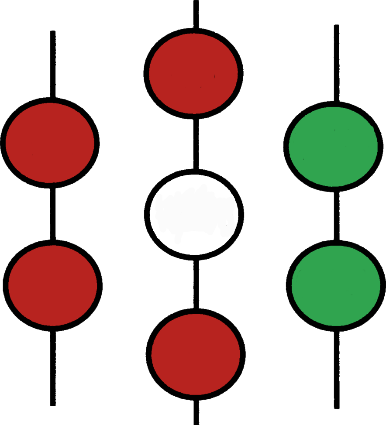 El mantenimiento de las aguas interiores
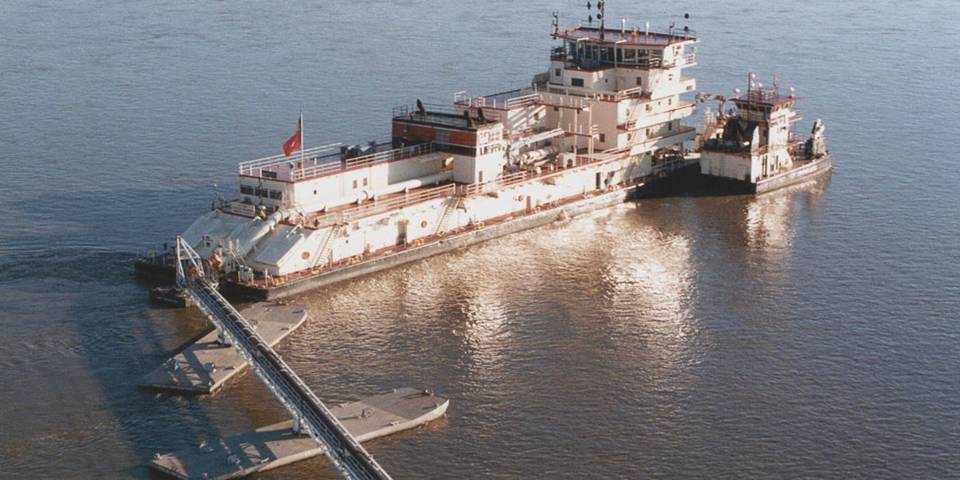 Dredging
Copyright 2007 - Coast Guard Auxiliary Association, Inc.
26
REPRESAS
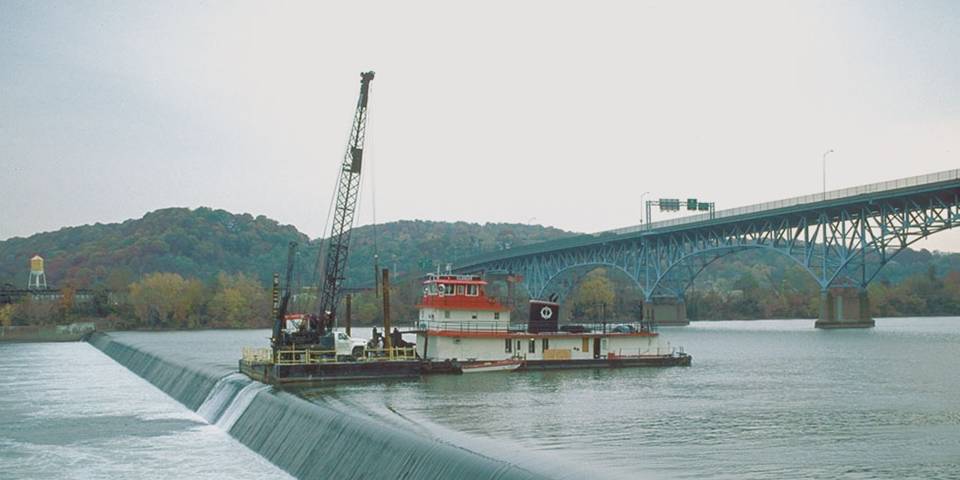 Lowhead Dams (Represas bajitas)
Las hay en muchos rios
Muy peligrosas para los navegantes
Resacas peligrosas
Escaparse es muy dificil si quedas atrapado en el agua “hirviente”
Para salir, nade por debajo y rio abajo
Sepa donde se forman y evίtelos
Copyright 2007 - Coast Guard Auxiliary Association, Inc.
27
Represas bajitas
(Agua turbulenta)
(Resaca)
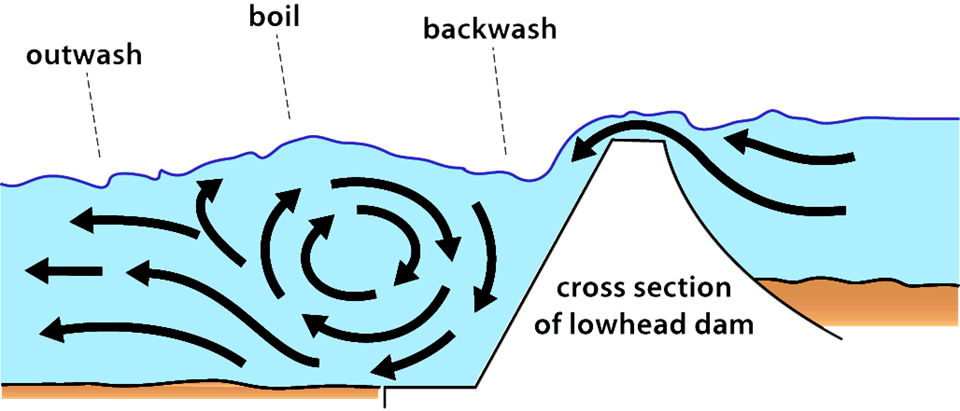 peligro
Copyright 2007 - Coast Guard Auxiliary Association, Inc.
28
Represas Altas
Mantengase fuera de la areas restrictas
Indicadas por rotulos, boyas o lamparas parpadeantes
Rio arriba (Resacas fuertes)
Rio abajo - tailrace boils & backwash (en el canal de salida)
Compuertas de represa
Wicket gates (compuerta
    de paso)
Tainter gates (compuerta de
     descarga)
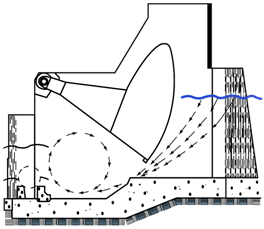 Copyright 2007 - Coast Guard Auxiliary Association, Inc.
29
Pescando debajo de la Represa
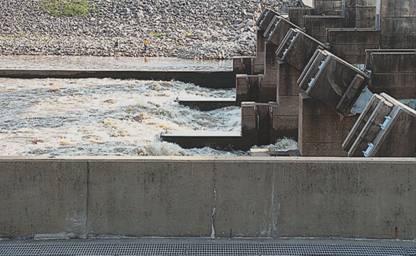 Muy peligroso
Tailrace (canal de descarga)
Hydroelectric turbines  
     (turbinas hidrolectricas)
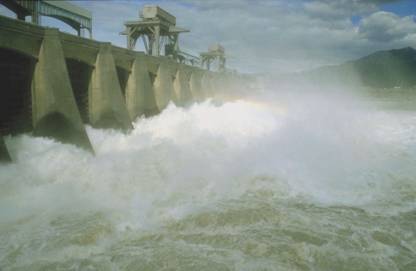 Copyright 2007 - Coast Guard Auxiliary Association, Inc.
30
Esclusas
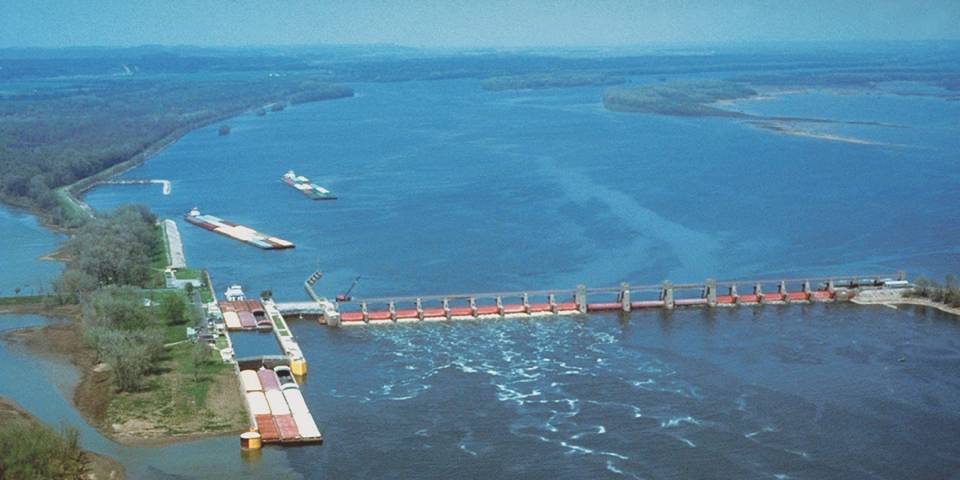 Se usan para subir y bajar el nivel del agua, para permitir el paso de un cuerpo de agua a otro
Copyright 2007 - Coast Guard Auxiliary Association, Inc.
31
Esclusas
La prioridad de paso lo tienen
Uso militar y el correo
Embarcaciones comerciales
Embarcaciones recreacionales
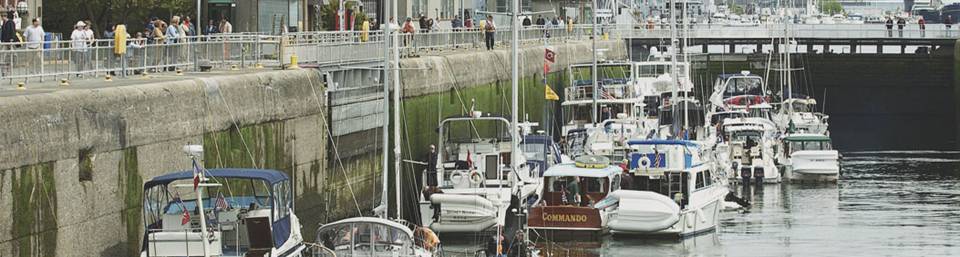 Copyright 2007 - Coast Guard Auxiliary Association, Inc.
32
Lock Master
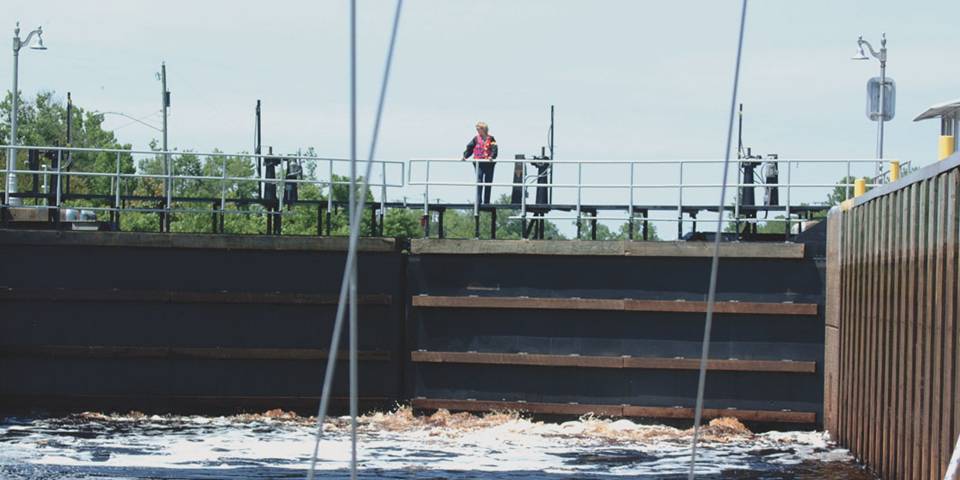 ¿Quien nos puede describir la tareas del encargado de las esclusas?
Copyright 2007 - Coast Guard Auxiliary Association, Inc.
33
Pasando una esclusa
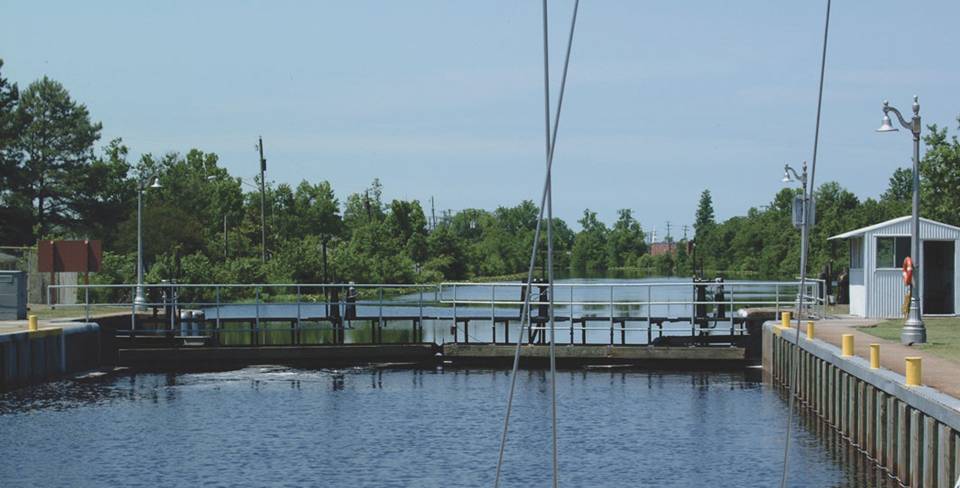 Pongase su PFD (salvavidas)
Acerquese lentamente
No  fume
Amarrese con sus propias lineas y defensas
Salga lentamente
Copyright 2007 - Coast Guard Auxiliary Association, Inc.
34
La carta del rio
¿Que caracteristicas deberá tener una  carta del rio?
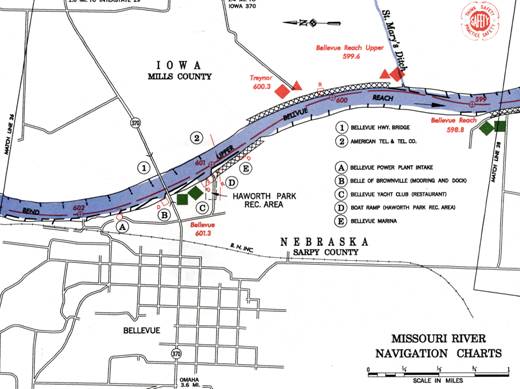 Copyright 2007 - Coast Guard Auxiliary Association, Inc.
35
Tráfico Comercial
Cuidado - Remolques marinos se pueden ver en much rios, especialmente cerca de la boca del rio
Esté alerta a los remolcadores y su carga
Mantengase alejado
Prop wash
Gran punto ciego
Utilizan  communicación de alta frecuencia.
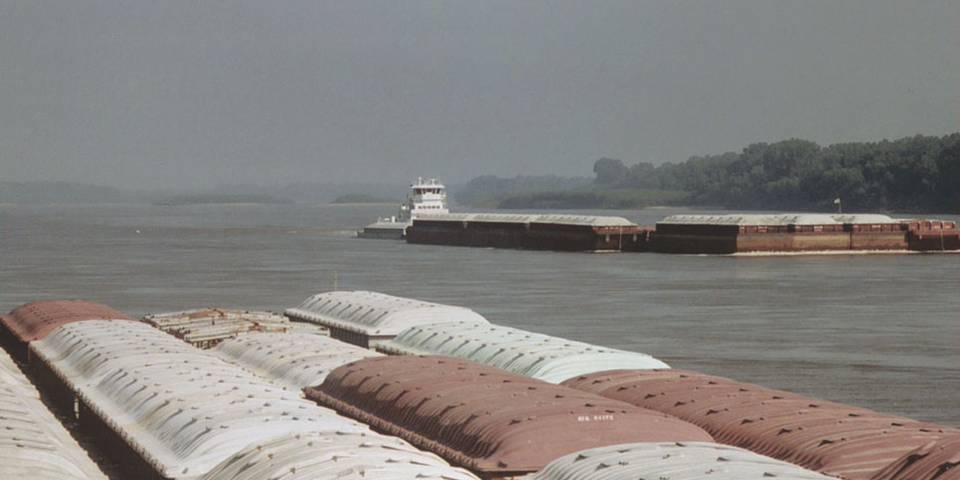 Reprinted with permission from Seaworthy: Essential Lessons from BoatU.S.;s 20 year Case File eof Things Gone Wrong by Robert A. Adriance”
Copyright 2007 - Coast Guard Auxiliary Association, Inc.
36
Antes de salir
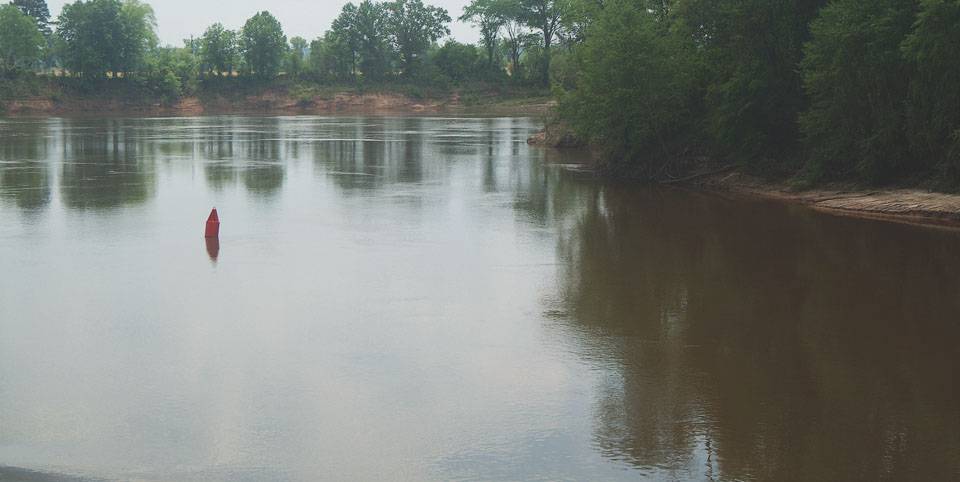 Estudie la carta del rio 
Si se mueve de un cuerpo de agua a otro, observe las precauciones a tener, para evitar trasladar especies acuáticas no-nativas y nocivas 
Revise las señales y reglamentaciones  de los puentes levadizos
Copyright 2007 - Coast Guard Auxiliary Association, Inc.
37